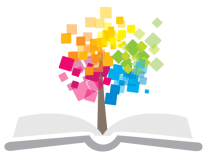 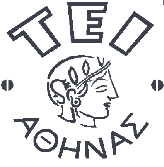 Ανοικτά Ακαδημαϊκά Μαθήματα στο ΤΕΙ Αθήνας
Βιοηθική και Δεοντολογία στην Φυσικοθεραπεία
Ενότητα 3: Κοινωνική Διάσταση της Υγείας

Γεωργία Πέττα
Τμήμα Φυσικοθεραπείας
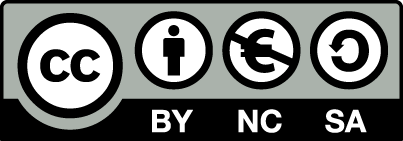 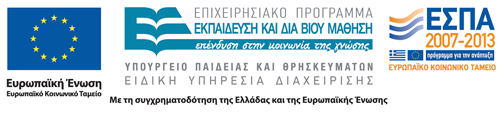 Κοινωνική διάσταση της υγείας (1 από 9)
Η Υγεία θεωρείται κοινωνικό αγαθό και έτσι μελετάται στην σύγχρονη κοινωνία.
Οι κοινωνικοί αγώνες συνέβαλλαν μέσα από την βελτίωση των συνθηκών διαβίωσης και των συνθηκών εργασίας στην βελτίωση του δείκτη υγείας των αναπτυγμένων χωρών.
Τα διεθνή κινήματα και οι Οργανώσεις μέσα από τις αρχές που διακηρύσσουν για τα ανθρώπινα δικαιώματα προστατεύουν και το δικαίωμα του ανθρώπου στην αντιμετώπιση της ασθένειας και της ίσης πρόσβασης στα συστήματα ΥΓΕΙΑΣ , όπου υπάρχουν.
Γ.Πέττα 2000 φύλλα διδασκαλίας δεοντολογίας ΤΕΙΑ
1
Κοινωνική διάσταση της υγείας (2 από 9)
Οι αρχές που πρέπει να διέπουν τους τα συστήματα Υγείας τόσο σε ανθρώπινο δυναμικό, όσο και σε οργάνωση κυρίως είναι:
Αρχή της αυτονομίας του προσώπου,
Αρχή της Ελάχιστης Ηθικής,
Αρχή της Συναίνεσης, 
Αρχή του Ιατρικού Απορρήτου.
Γ.Πέττα 2000 φύλλα διδασκαλίας δεοντολογίας ΤΕΙΑ
2
Κοινωνική διάσταση της υγείας (3 από 9)
Αυτόνομο είναι το πρόσωπο που έχει την ικανότητα να θέτει ελεύθερα τους δικούς του κανόνες-νόμους ανεξάρτητα από εξωτερικές αιτίες ,(όπως οι κοινωνικές παραδόσεις, η θρησκεία),καθώς και να συμπεριφέρεται σύμφωνα με τους κανόνες και τις αξίες του ορθού λόγου.
ΕΑΠ 1999
3
Κοινωνική διάσταση της υγείας (4 από 9)
Η έννοια της αυτονομίας εμπεριέχει και την έννοια της ελευθερίας του ατόμου, το οποίο έχει την δυνατότητα να επιλέγει συμπεριφορές και πράξεις σύμφωνα με την θέλησή του, αλλά και προσδιορίζει τα όρια της ελευθερίας του που είναι η ελευθερία του άλλου.
ΕΑΠ 1999
4
Κοινωνική διάσταση της υγείας (5 από 9)
Σύμφωνα με το εγχειρίδιο Childress Principles of Biochemical Ethics, που εκδόθηκε πρώτη φορά το 1979 η «αυτονομία είναι μία μορφή ελευθερίας στην οποία το άτομο καθορίζει τις πράξεις του σύμφωνα με ένα σχέδιο, ένα πιστεύω, ή μία αντίληψη που έχει επιλέξει».
Beauchamp
5
Κοινωνική διάσταση της υγείας (6 από 9)
Στην σύγχρονη εποχή, που παρατηρείται κρίση αξιών οι έννοιες της υγείας, ασθένειας και του θανάτου δυστυχώς επηρεάζονται από τις μεταβολές ,ιδιαίτερα της τεχνολογίας στην επιστήμη. 
Ως εκ τούτου προκύπτουν θέματα βιοηθικής που χρειάζονται έναν «σχετικισμό» και την ευρύτερη συναίνεση, όπως στην θεραπευτική διαδικασία κολοβώματος μέλους, ευθανασία, τεχνητή γονιμοποίηση, την χρήση βλαστοκυττάρων κλπ.
6
Κοινωνική διάσταση της υγείας (7 από 9)
Ο σχετικισμός των αξιών λοιπόν ,οδήγησε στην ανάπτυξη της θεωρίας της «ελάχιστης ηθικής», ή αλλιώς ηθικής του δικαίου. Σύμφωνα με αυτή την θεωρία, το άτομο μπορεί να επιλέξει για τον εαυτό του ότι κρίνει καλό, σύμφωνα με τις πεποιθήσεις του.
Έτσι η ΒΙΟΗΘΙΚΗ παίζει το ρόλο του προστάτη της αυτονομίας του ατόμου και παράλληλα του  νομικού διαιτητή σε περίπτωση διαφορετικών αντιλήψεων για το καλό ή το κακό του ασθενούς.
ΕΑΠ 1999
7
Κοινωνική διάσταση της υγείας (8 από 9)
Στις ιατρικές και θεραπευτικές πράξεις σεβόμενοι την «αυτονομία» του προσώπου ,ο ασθενής είναι αυτός που πρέπει να συναινέσει στην θεραπεία ελεύθερα και ενσυνείδητα.
Σύμφωνα με την θεωρία του Καντ ο σεβασμός εμπεριέχει την Συναίνεση του άλλου και την ευμένεια στο μέτρο του δυνατού, απέναντι σε όσους το έχουν ανάγκη. 
Η «Καντιανή» θεώρηση βρίσκεται πολύ κοντά στην ηθική των δικαιωμάτων του ανθρώπου και αποτελεί Δεοντολογία, δλδ Θεωρία του δέοντος.
(1994,σ.320)
8
Κοινωνική διάσταση της υγείας (9 από 9)
Η αρχή του ιατρικού απορρήτου βασίζεται στην εχεμύθεια του θεράποντα ,σε ότι αφορά τα στοιχεία του ασθενούς και επιβεβαιώνει την ανάγκη σεβασμού στην αυτονομία του.
Το κοινωνικό κίνητρο πρέπει να προσβλέπει: 
Στο Συμφέρον του ασθενούς,
Στην εκπλήρωση του θεραπευτικού έργου.
ΕΑΠ 1999
9
Τέλος Ενότητας
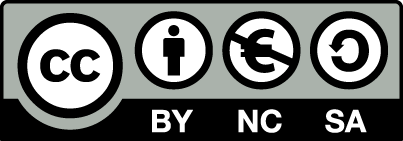 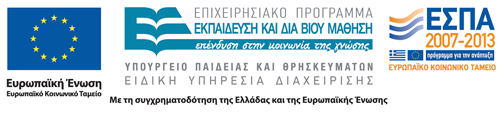 Σημειώματα
Σημείωμα Αναφοράς
Copyright Τεχνολογικό Εκπαιδευτικό Ίδρυμα Αθήνας, Γεωργία Πέττα 2014. Γεωργία Πέττα. «Βιοηθική και Δεοντολογία στην Φυσικοθεραπεία. Ενότητα 3: Κοινωνική Διάσταση της Υγείας». Έκδοση: 1.0. Αθήνα 2014. Διαθέσιμο από τη δικτυακή διεύθυνση: ocp.teiath.gr.
Σημείωμα Αδειοδότησης
Το παρόν υλικό διατίθεται με τους όρους της άδειας χρήσης Creative Commons Αναφορά, Μη Εμπορική Χρήση Παρόμοια Διανομή 4.0 [1] ή μεταγενέστερη, Διεθνής Έκδοση.   Εξαιρούνται τα αυτοτελή έργα τρίτων π.χ. φωτογραφίες, διαγράμματα κ.λ.π., τα οποία εμπεριέχονται σε αυτό. Οι όροι χρήσης των έργων τρίτων επεξηγούνται στη διαφάνεια  «Επεξήγηση όρων χρήσης έργων τρίτων». 
Τα έργα για τα οποία έχει ζητηθεί άδεια  αναφέρονται στο «Σημείωμα  Χρήσης Έργων Τρίτων».
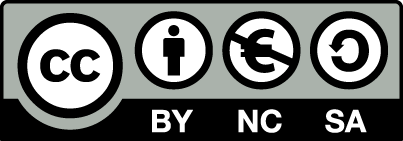 [1] http://creativecommons.org/licenses/by-nc-sa/4.0/ 
Ως Μη Εμπορική ορίζεται η χρήση:
που δεν περιλαμβάνει άμεσο ή έμμεσο οικονομικό όφελος από την χρήση του έργου, για το διανομέα του έργου και αδειοδόχο
που δεν περιλαμβάνει οικονομική συναλλαγή ως προϋπόθεση για τη χρήση ή πρόσβαση στο έργο
που δεν προσπορίζει στο διανομέα του έργου και αδειοδόχο έμμεσο οικονομικό όφελος (π.χ. διαφημίσεις) από την προβολή του έργου σε διαδικτυακό τόπο
Ο δικαιούχος μπορεί να παρέχει στον αδειοδόχο ξεχωριστή άδεια να χρησιμοποιεί το έργο για εμπορική χρήση, εφόσον αυτό του ζητηθεί.
Επεξήγηση όρων χρήσης έργων τρίτων
Δεν επιτρέπεται η επαναχρησιμοποίηση του έργου, παρά μόνο εάν ζητηθεί εκ νέου άδεια από το δημιουργό.
©
διαθέσιμο με άδεια CC-BY
Επιτρέπεται η επαναχρησιμοποίηση του έργου και η δημιουργία παραγώγων αυτού με απλή αναφορά του δημιουργού.
διαθέσιμο με άδεια CC-BY-SA
Επιτρέπεται η επαναχρησιμοποίηση του έργου με αναφορά του δημιουργού, και διάθεση του έργου ή του παράγωγου αυτού με την ίδια άδεια.
διαθέσιμο με άδεια CC-BY-ND
Επιτρέπεται η επαναχρησιμοποίηση του έργου με αναφορά του δημιουργού. 
Δεν επιτρέπεται η δημιουργία παραγώγων του έργου.
διαθέσιμο με άδεια CC-BY-NC
Επιτρέπεται η επαναχρησιμοποίηση του έργου με αναφορά του δημιουργού. 
Δεν επιτρέπεται η εμπορική χρήση του έργου.
Επιτρέπεται η επαναχρησιμοποίηση του έργου με αναφορά του δημιουργού
και διάθεση του έργου ή του παράγωγου αυτού με την ίδια άδεια.
Δεν επιτρέπεται η εμπορική χρήση του έργου.
διαθέσιμο με άδεια CC-BY-NC-SA
διαθέσιμο με άδεια CC-BY-NC-ND
Επιτρέπεται η επαναχρησιμοποίηση του έργου με αναφορά του δημιουργού.
Δεν επιτρέπεται η εμπορική χρήση του έργου και η δημιουργία παραγώγων του.
διαθέσιμο με άδεια 
CC0 Public Domain
Επιτρέπεται η επαναχρησιμοποίηση του έργου, η δημιουργία παραγώγων αυτού και η εμπορική του χρήση, χωρίς αναφορά του δημιουργού.
Επιτρέπεται η επαναχρησιμοποίηση του έργου, η δημιουργία παραγώγων αυτού και η εμπορική του χρήση, χωρίς αναφορά του δημιουργού.
διαθέσιμο ως κοινό κτήμα
χωρίς σήμανση
Συνήθως δεν επιτρέπεται η επαναχρησιμοποίηση του έργου.
Διατήρηση Σημειωμάτων
Οποιαδήποτε αναπαραγωγή ή διασκευή του υλικού θα πρέπει να συμπεριλαμβάνει:
το Σημείωμα Αναφοράς
το Σημείωμα Αδειοδότησης
τη δήλωση Διατήρησης Σημειωμάτων
το Σημείωμα Χρήσης Έργων Τρίτων (εφόσον υπάρχει)
μαζί με τους συνοδευόμενους υπερσυνδέσμους.
Χρηματοδότηση
Το παρόν εκπαιδευτικό υλικό έχει αναπτυχθεί στo πλαίσιo του εκπαιδευτικού έργου του διδάσκοντα.
Το έργο «Ανοικτά Ακαδημαϊκά Μαθήματα στο ΤΕΙ Αθήνας» έχει χρηματοδοτήσει μόνο την αναδιαμόρφωση του εκπαιδευτικού υλικού. 
Το έργο υλοποιείται στο πλαίσιο του Επιχειρησιακού Προγράμματος «Εκπαίδευση και Δια Βίου Μάθηση» και συγχρηματοδοτείται από την Ευρωπαϊκή Ένωση (Ευρωπαϊκό Κοινωνικό Ταμείο) και από εθνικούς πόρους.
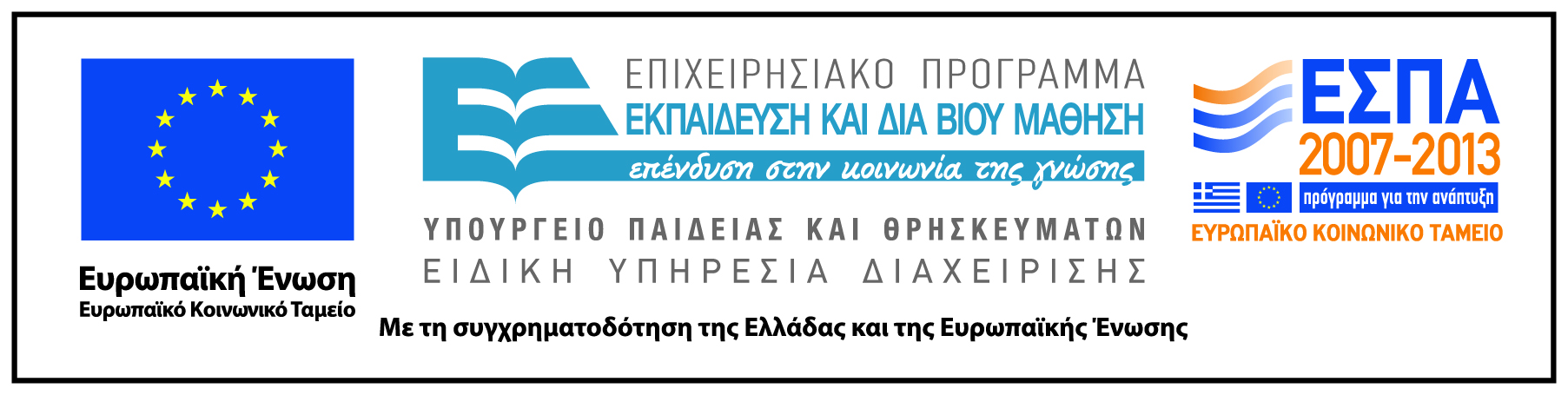